Частное дошкольное образовательное учреждение «Детский сад № 89 ОАО «РЖД»
Силаева Елена Геннадьевна

Воспитатель 
Высшее педагогическое образование ЯГПУ им. К. Д. Ушинского
специальность «Логопедия» 2009 г.
Среднее специальное образование
специальность «Дошкольная педагогика» 1990 г.
Педагогический стаж 30 лет
I квалификационная категория
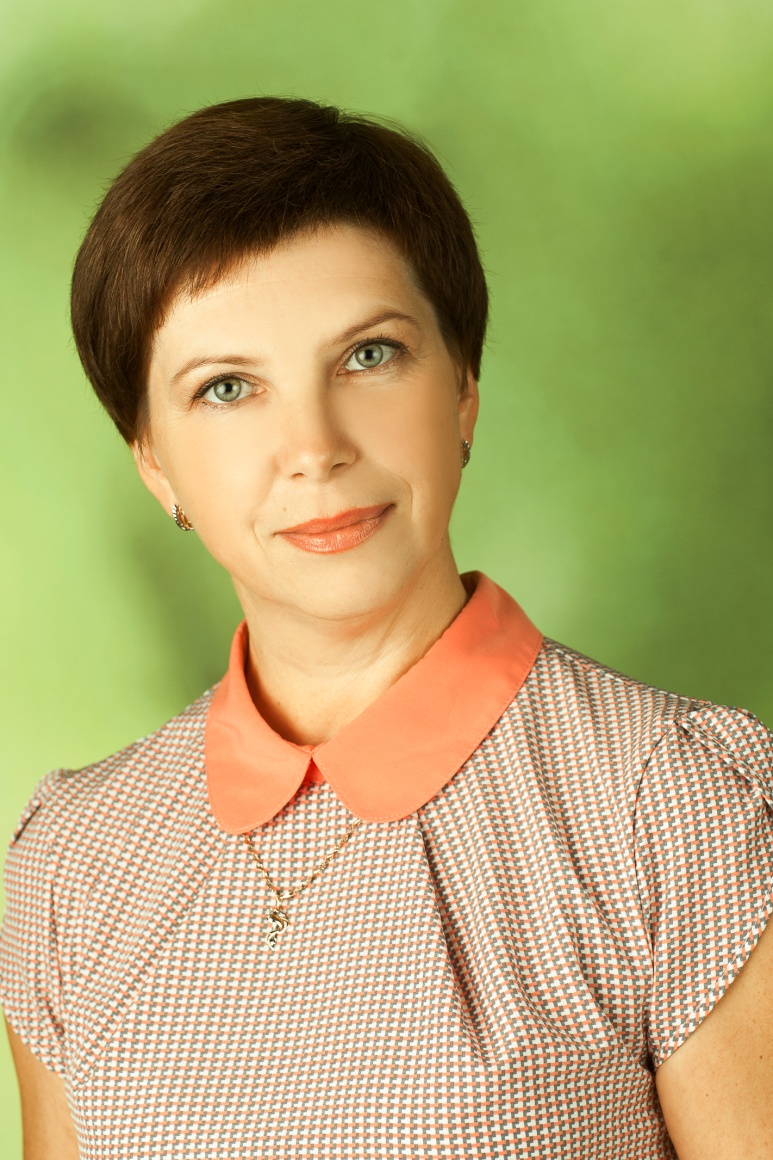 Каждый ребенок получит здесь ласку,
Каждый получит тепло и уют.
Каждую девочку, каждого мальчика
Здесь уважают, любят и ждут!
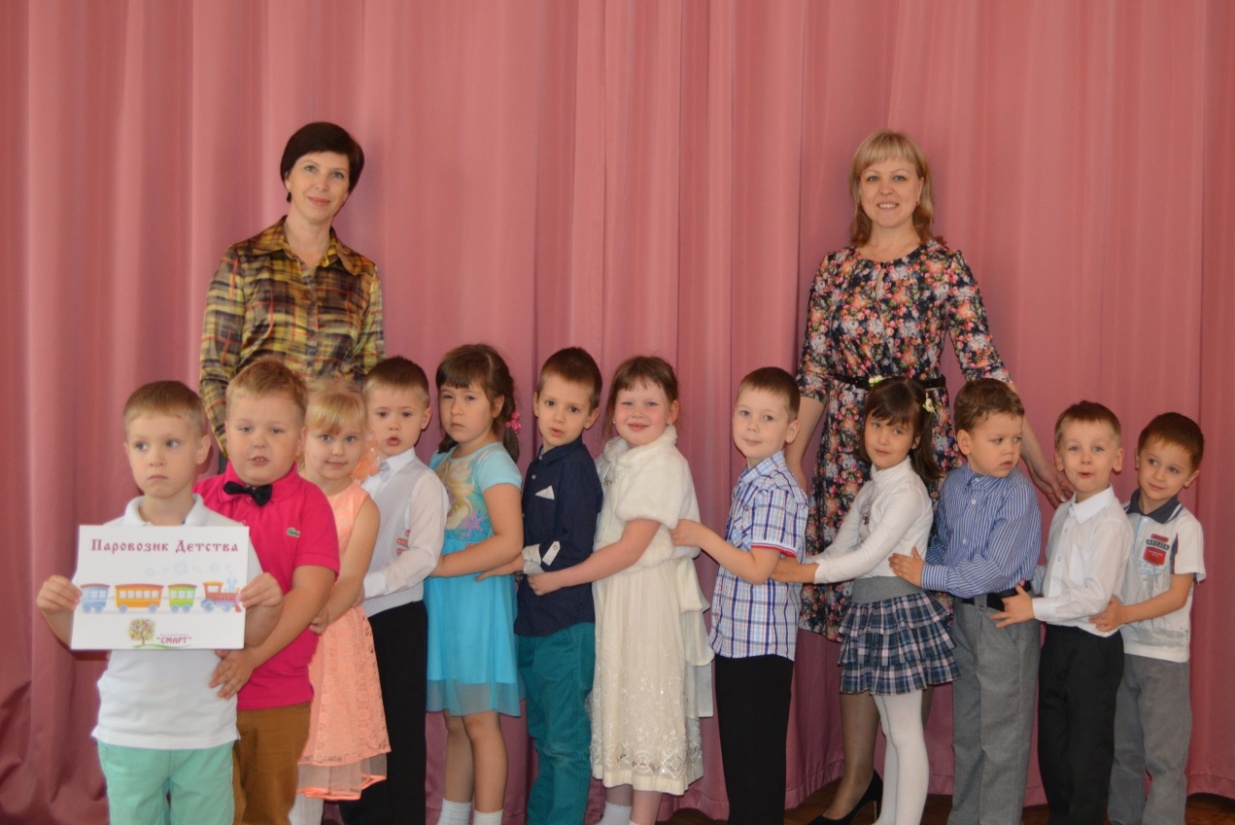 Повышение квалификации
«Организация профессиональной подготовки кадров. Управление НДОУ в условиях реализации федеральных государственных образовательных стандартов (ФГОС)». 
      ФГБОУ «Учебно-методический центр по образованию на железнодорожном транспорте» Москва 2014 г.
«Игровая технология интеллектуально-творческого развития детей дошкольного и младшего школьного возраста - «Сказочные лабиринты игры» .                                         ООО «Развивающие игры Воскобовича»  Санкт-Петербург 2016 г.
 «Создание специальных образовательных условий для детей с ОВЗ в рамках ФГОС ДО». Негосударственное образовательное частное учреждение организации дополнительного профессионального образования «Актион-МЦФЭР» Москва 2018 г. 
Формирование экологических представлений у детей «В согласии с природой».       Ярославль 2018
 «Использование блоков Дьенеша в работе с детьми с ОВЗ». Ярославль 2019
«Игры разума».                                                                                                                      Кафедра «Управление инновациями на транспорте»  Российского университета Транспорта (МИИТ) 2020
Являюсь активным участником вебинаров интернет-проекта «Мерсибо»- Развитие логического и творческого мышления у дошкольников как основная база для успешного обучения в школе. Октябрь 2016- Формирование образной связной речи у детей с ОНР с помощью интерактивного игрового материала. Ноябрь 2016- Использование интерактивных игр в закреплении и развитии навыка чтения у старших дошкольников и младших школьников. Февраль 2017- Развитие лексико-грамматических категорий у детей с ОНР с применением мультимедийных технологий. Февраль 2018- Новые подходы к обучению чтению детей с ОВЗ с помощью интерактивных и настольных игр. Декабрь 2018- Развитие произвольности у детей: практические рекомендации и методические приемы. Октябрь 2018- Использование развивающих настольных игр «Ребус» на индивидуальных и групповых занятиях в ДОУ. Январь 2019- Учение без принуждения. Эффективная подготовка к школе детей с ОВЗ. Сентябрь 2019- Нейропсихологический подход к преодолению ошибок в чтении у дошкольников. Декабрь 2019- Развитие базовых психических функций у детей с ОВЗ во время подготовки к школе. Апрель 2020- Очное и дистанционное сопровождение детей с ОВЗ с помощью интерактивной документации. Сентябрь 2020
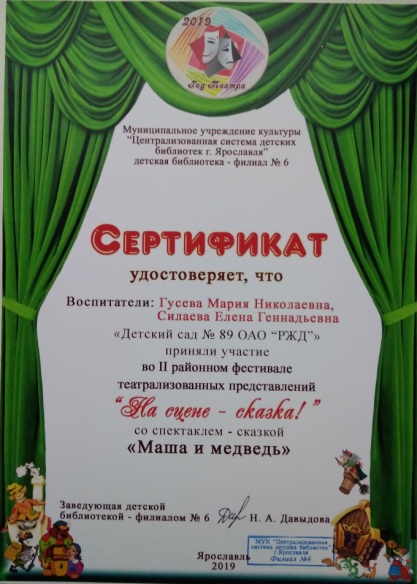 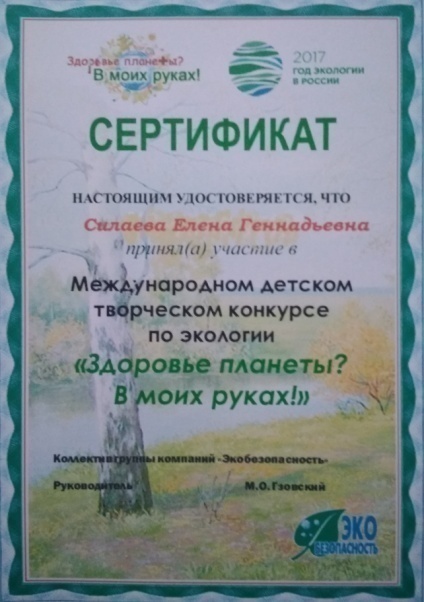 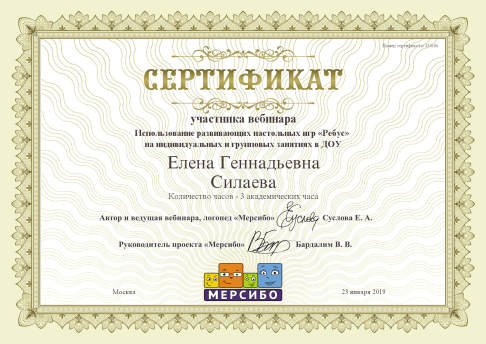 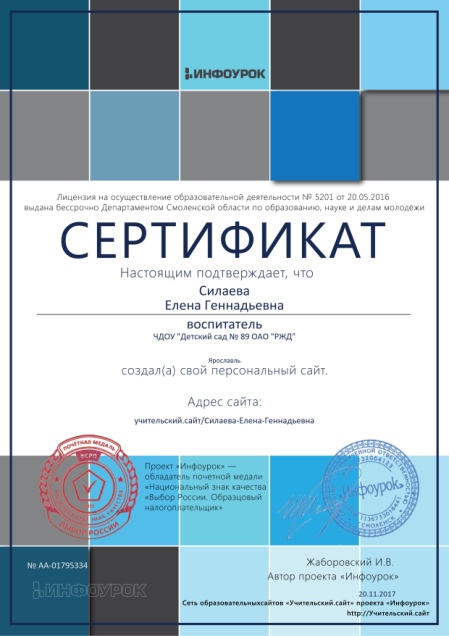 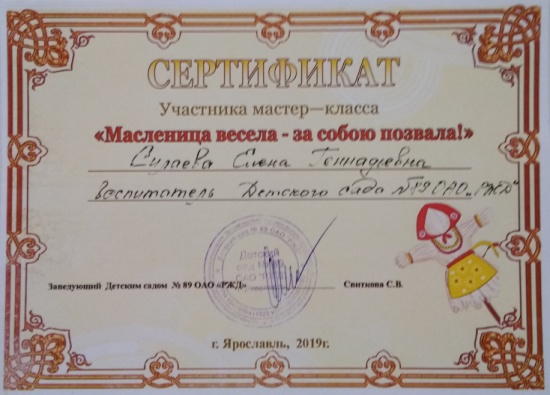 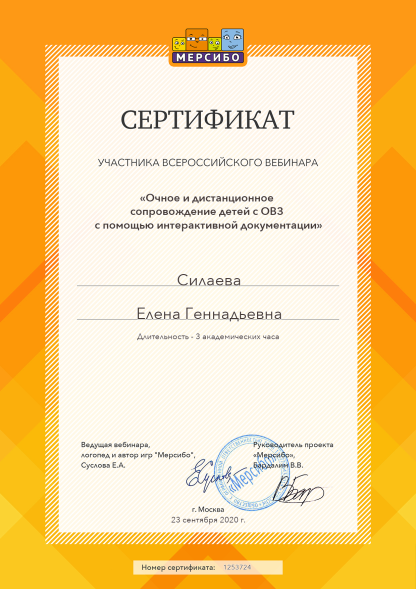 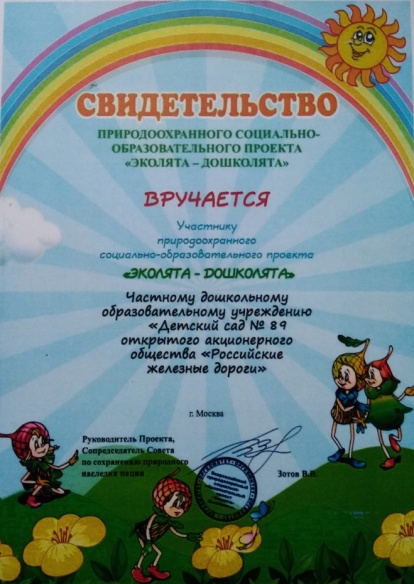 Тема самообразования:Развитие детей с помощью экспериментально-исследовательской деятельности
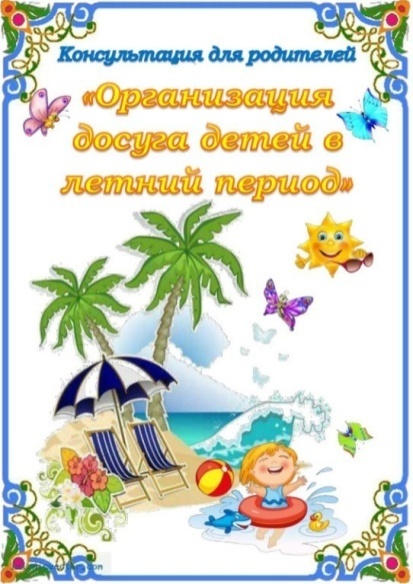 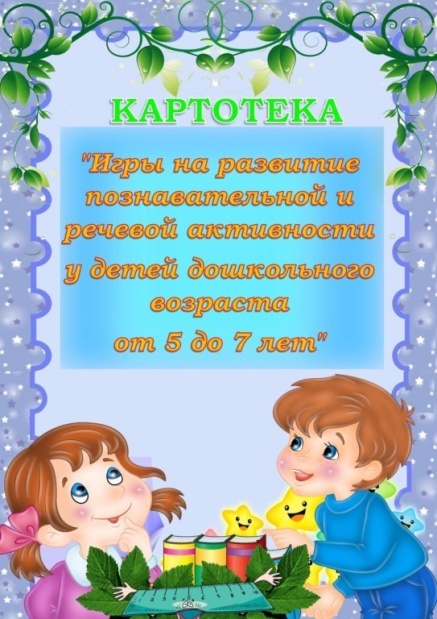 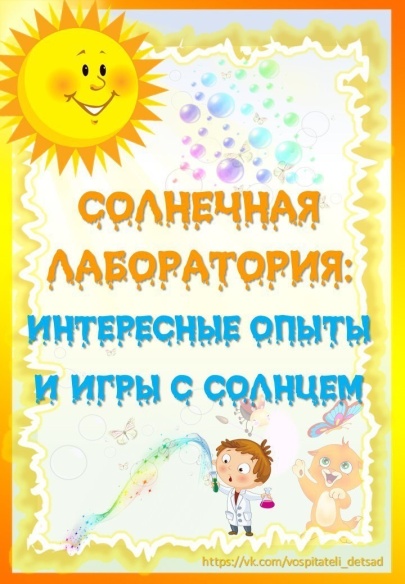 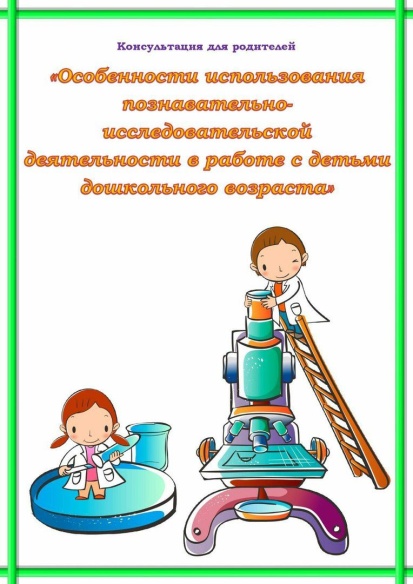 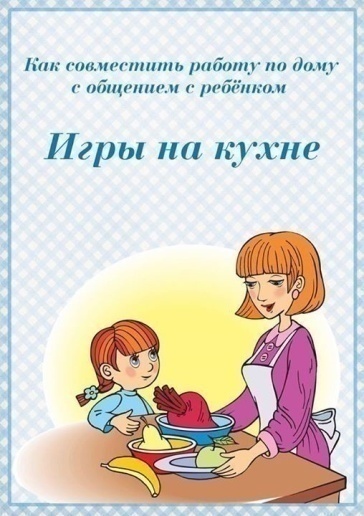 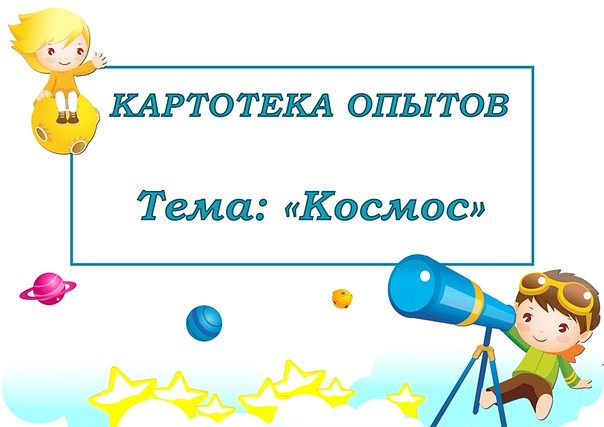 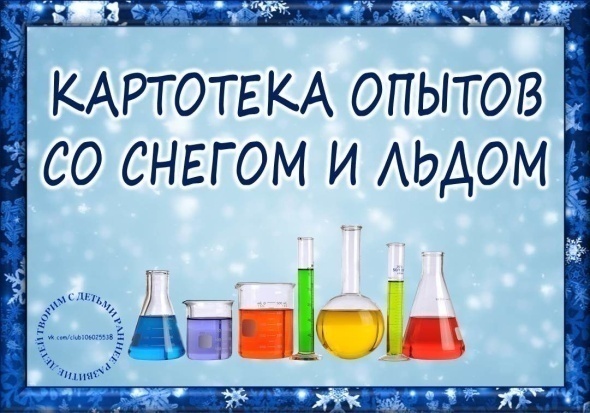 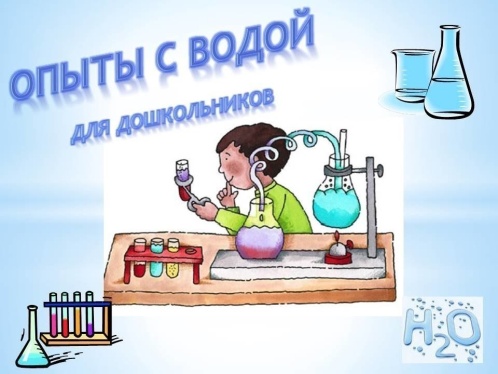 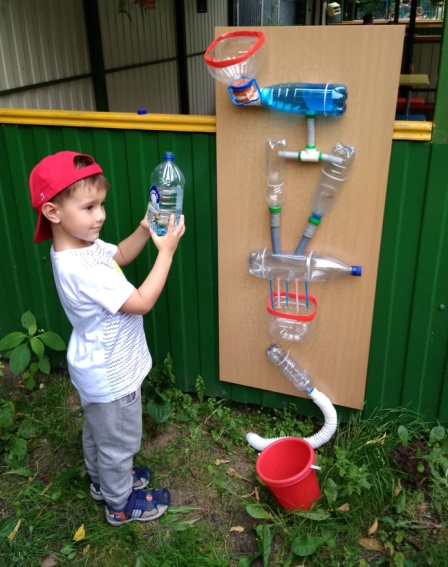 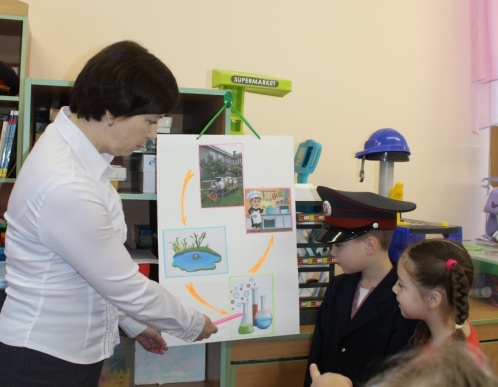 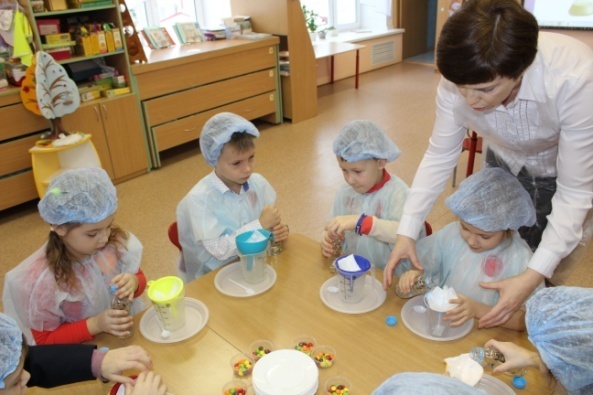 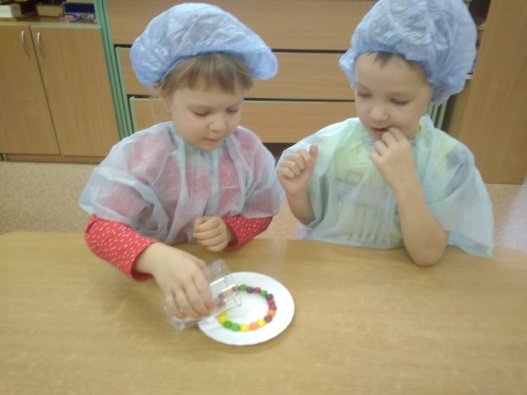 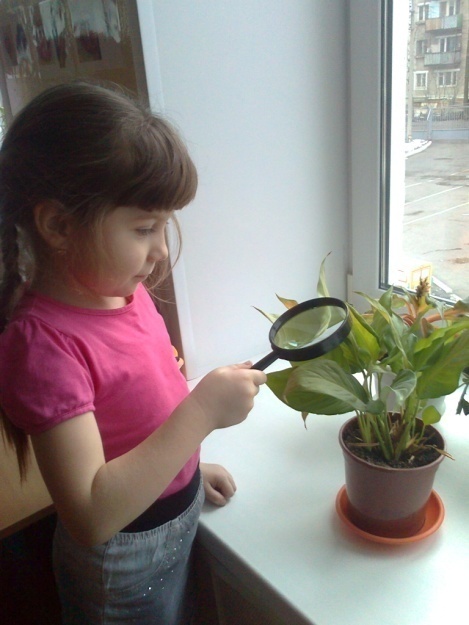 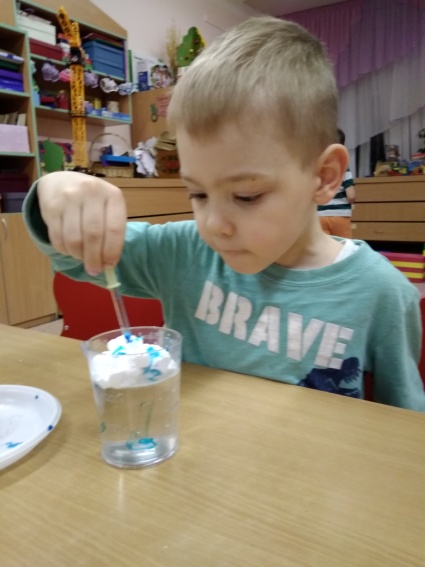 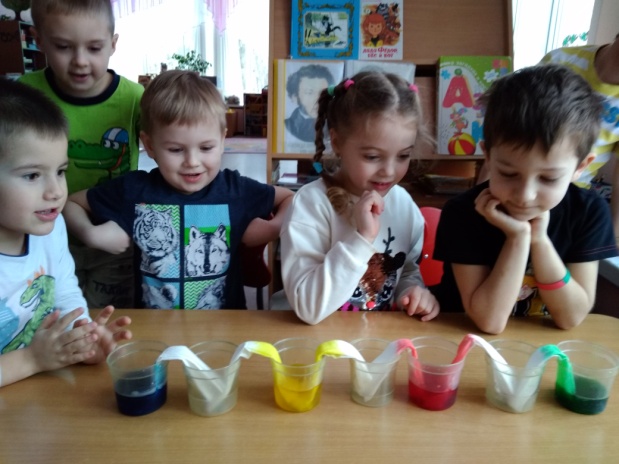 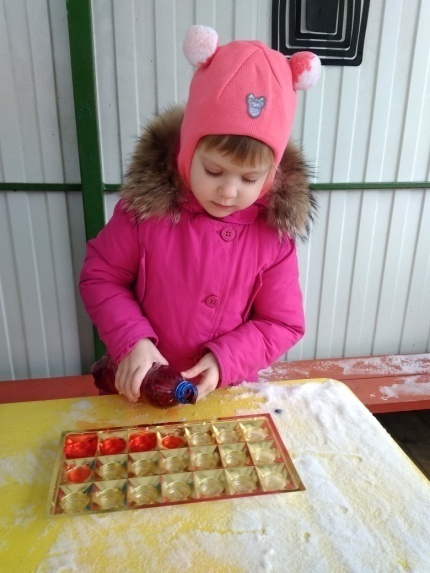 Мои достижения
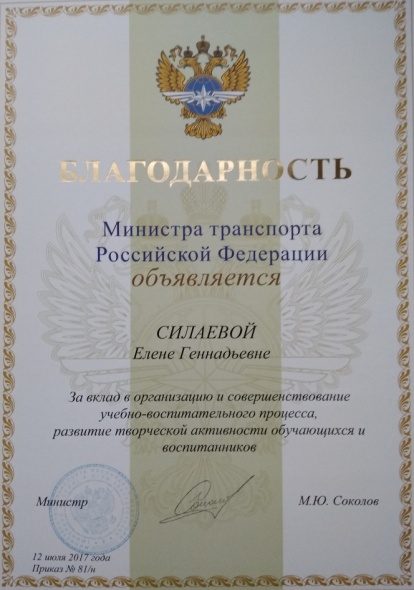 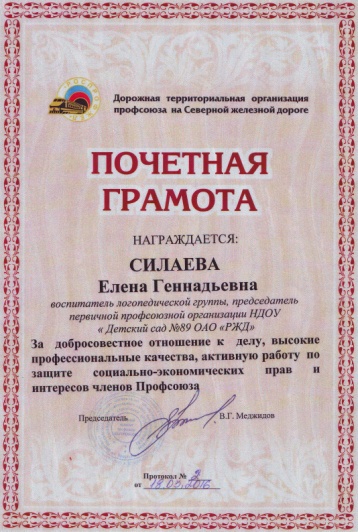 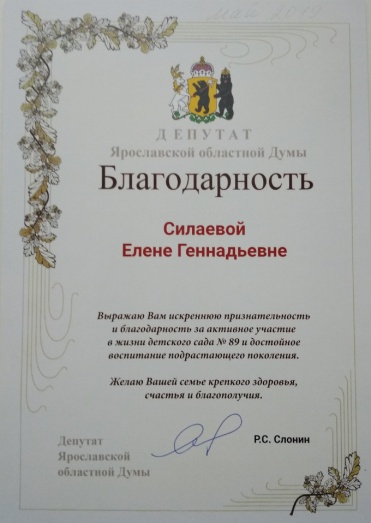 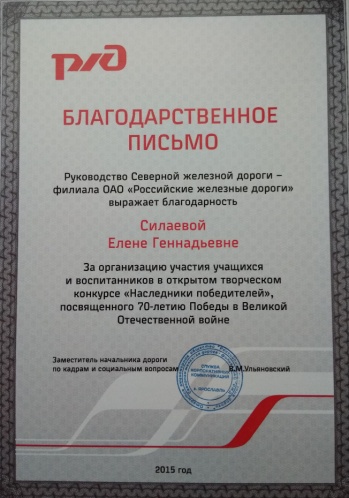 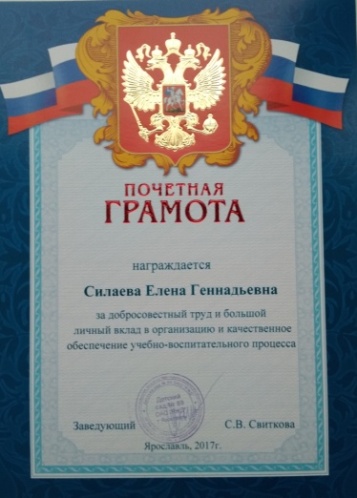 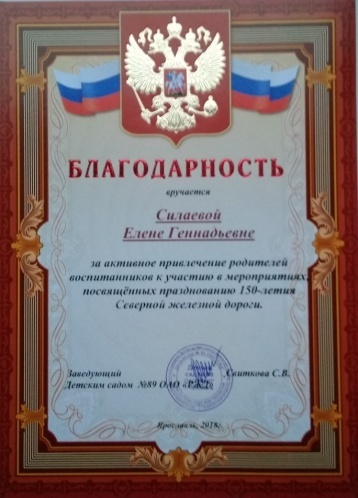 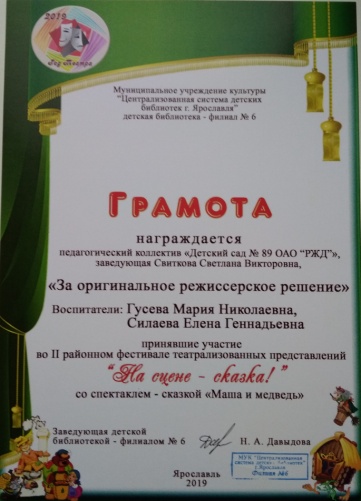 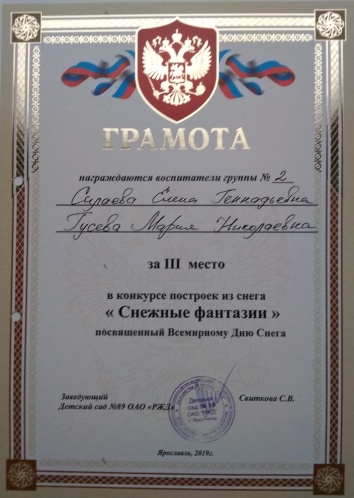 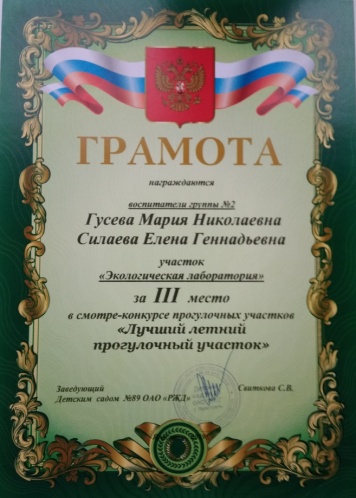 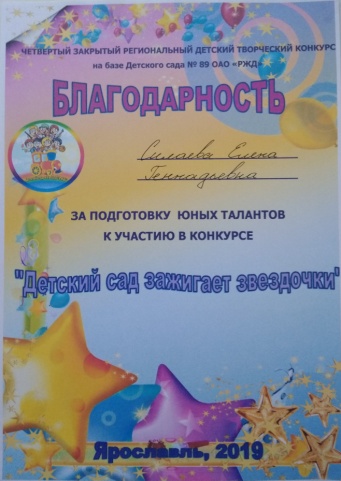 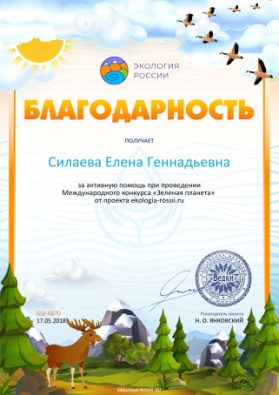 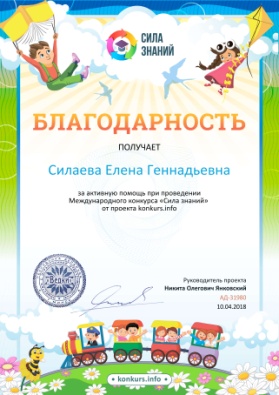 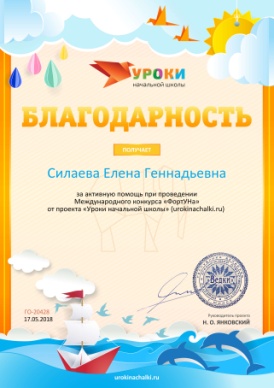 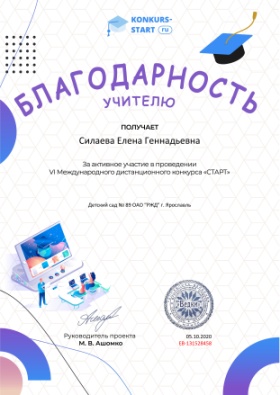 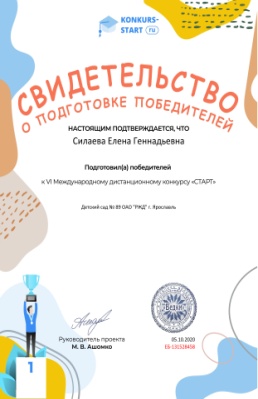 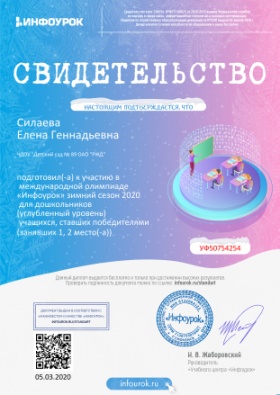 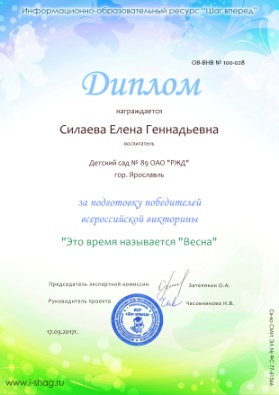 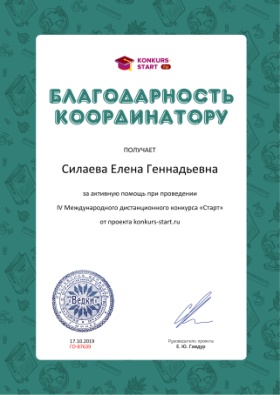 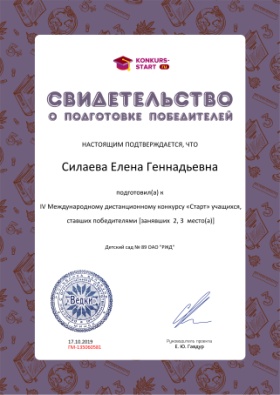 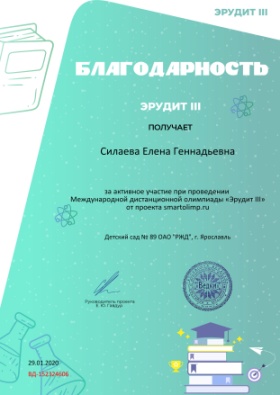 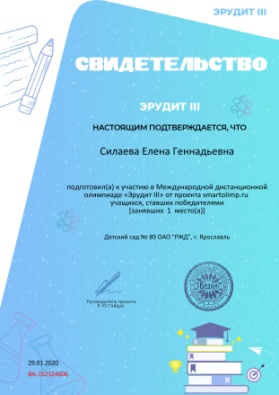 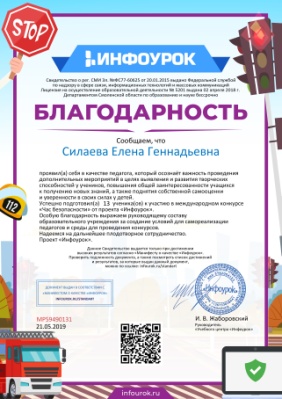 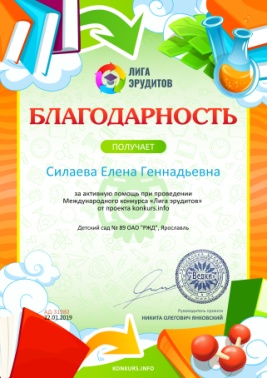 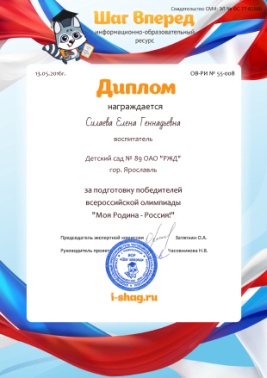 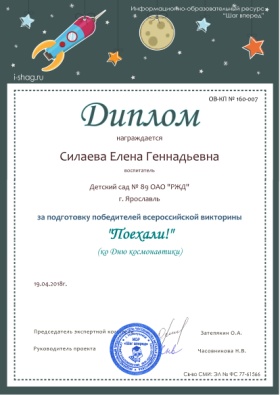 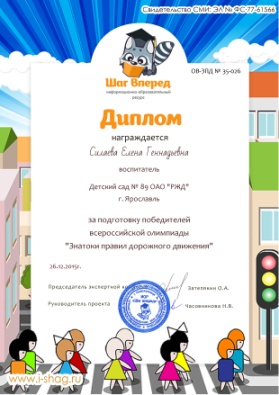 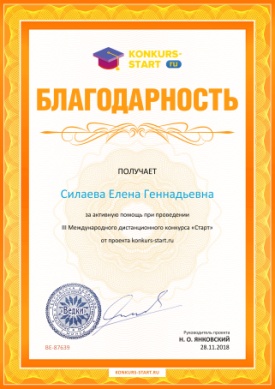 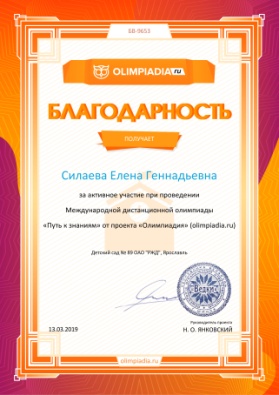 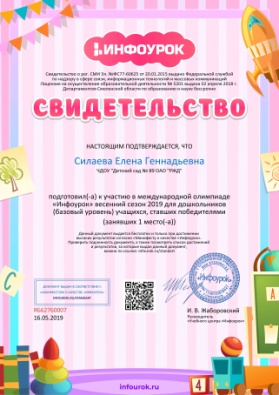 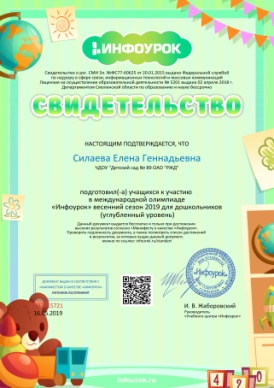 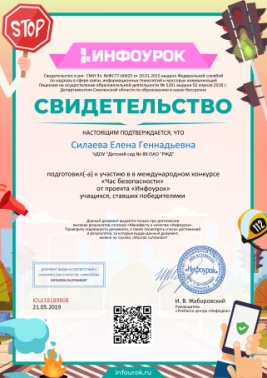 Мой главный источкник вдохновения  - природа.  Картина у живописца будет мало совершенна, если он в качестве вдохновителя берет картины других; если же он будет учиться на предметах природы, то он произведет хороший плод.                                                                                            (Леонардо да Винчи)
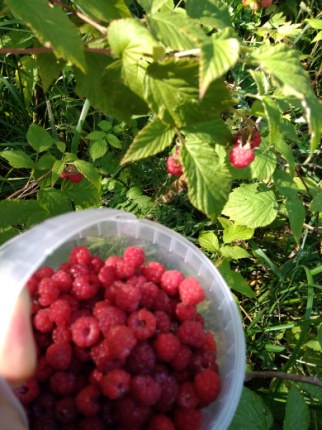 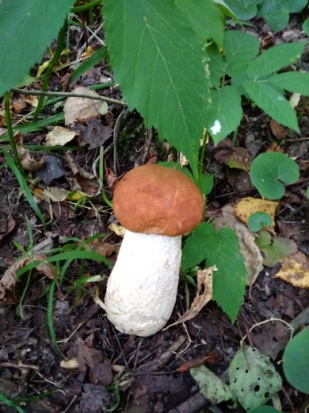 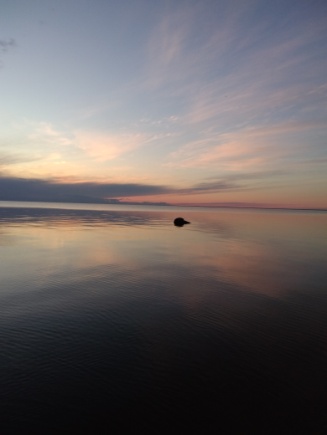 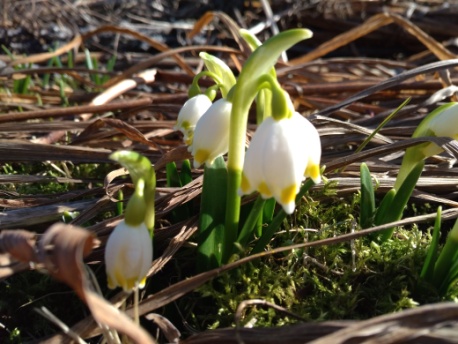 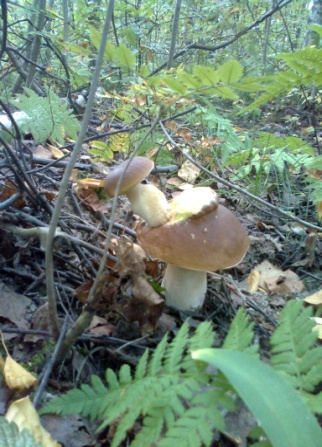 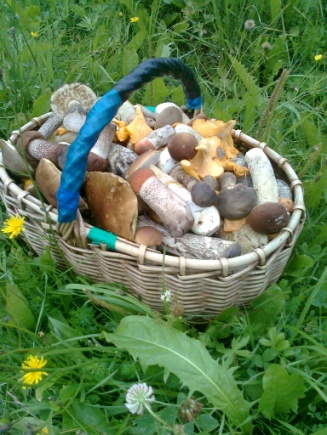 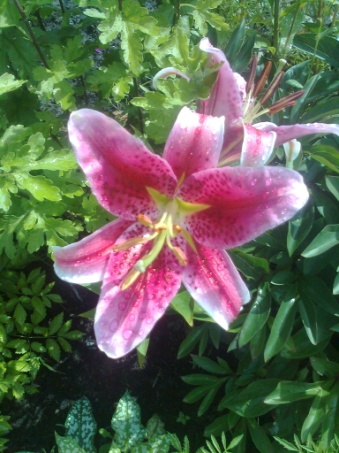 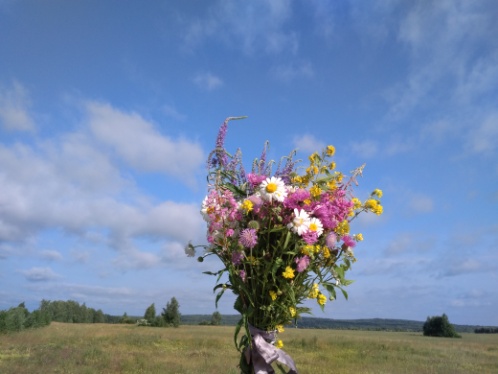 Любить, понимать,        верить и помогать!                                                            Еженедельная транспортная газета                                                  «Северная магистраль» 4 марта 2016 г.            Спасибо за внимание!
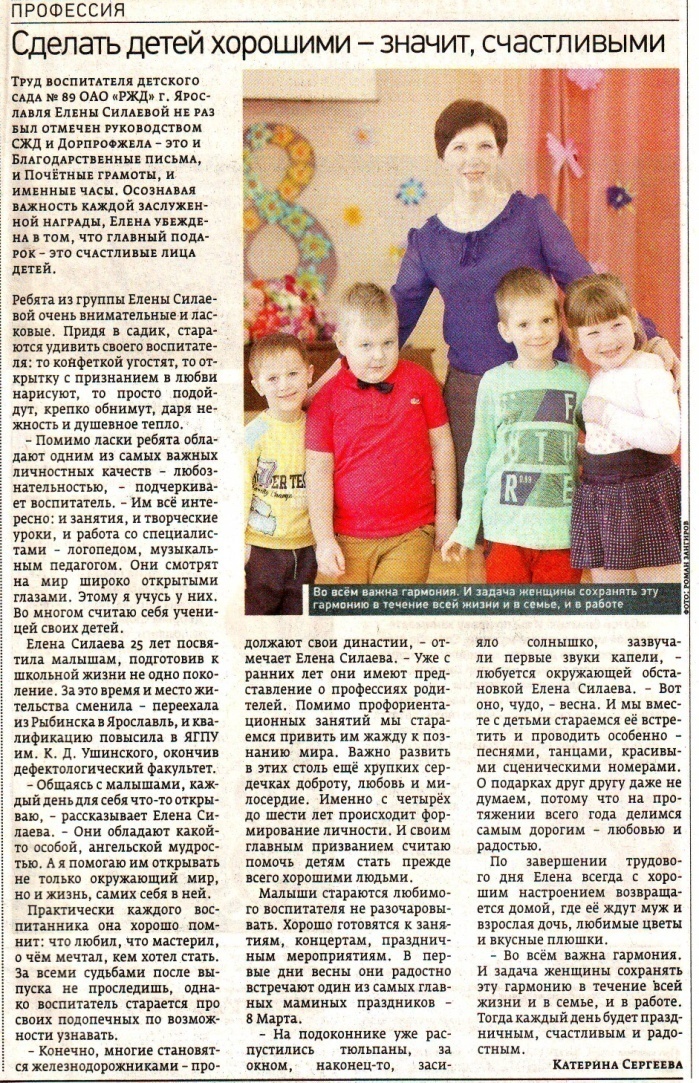